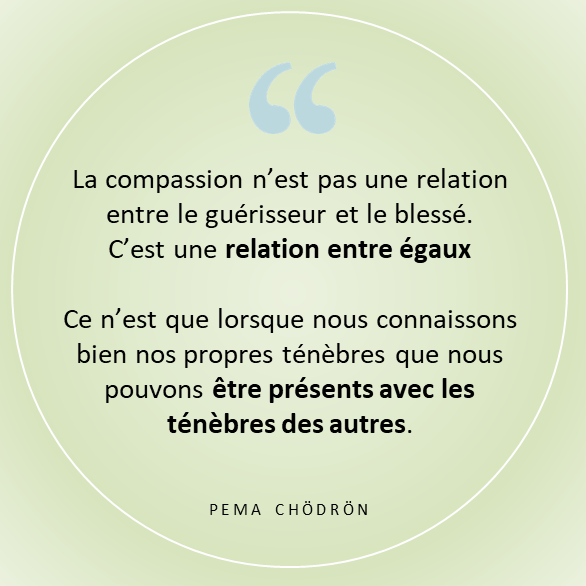 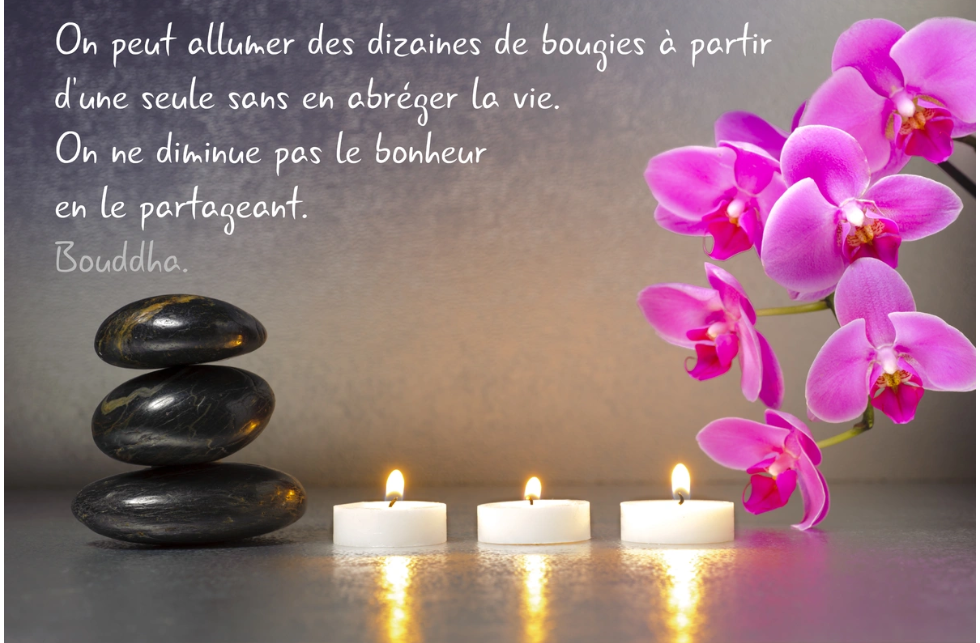 Aujourd’hui, nous allons faire un exercice qui consiste à boire de l’eau dans un état de pleine conscience. Je vous demande donc d’aller chercher un petit verre d’eau
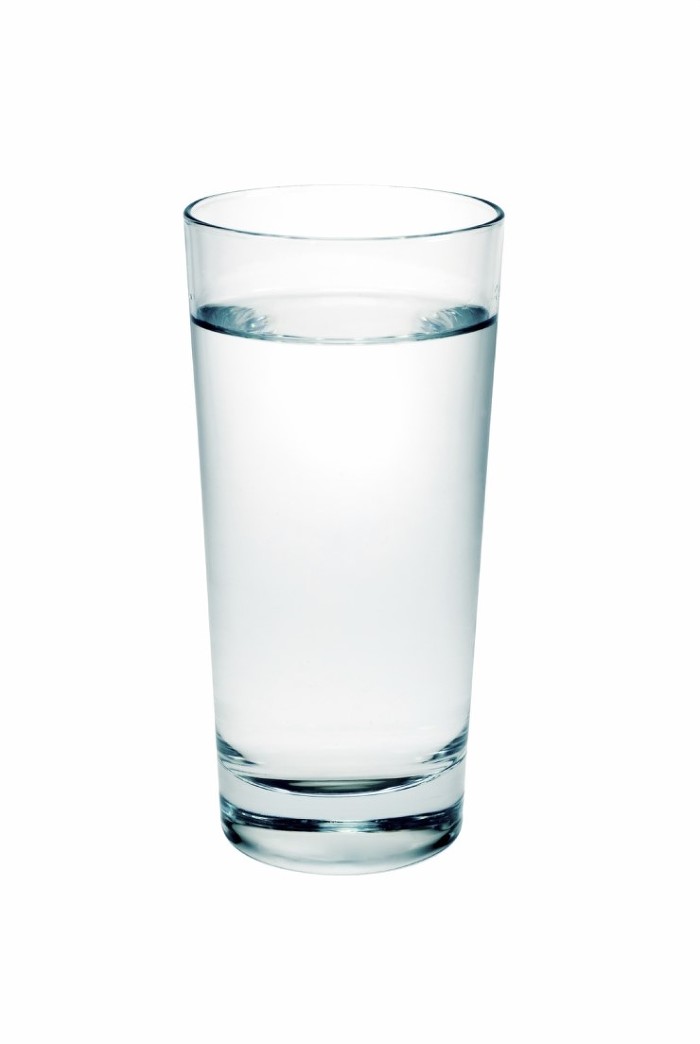 [Speaker Notes: Robert

(Rappel amical : préparatifs pour le partage audio et vidéo, y compris les sous-titres anglais et une taille de police à 100 %)
Les résultats du sondage : https://gccollab.ca/blog/view/14612094/dlcp-s3-8-leleadercompatissant-couter-d-cisions-souhaitebonheur#elgg-object-14660835 
3 min –L’autocompassion : https://www.youtube.com/watch?v=ErzUlNhtz5Q 
5 min – Une pause d’autocompassion : https://vimeo.com/470384287 
2 min - How to Practice Mindful Emailing : https://www.youtube.com/watch?v=qBBy5Jx_xrQ (sous-titres en français)
3 min - Mindful Monkey, Happy Panda (histoire mise à jour) : https://www.youtube.com/watch?v=5nsySCMH36s (sous-titres en français)]
Programme de développement du leadership de changement en pleine conscience (DLCP)
Semaine 4 (de 8)
24 octobre 2022
[Speaker Notes: Robert

J’aimerais vous rappeler que vous pouvez utiliser la langue de votre choix pour exprimer vos commentaires ou vos questions au courant de la session.

By now, you know you can use the language of your choice to express your comments or questions.

Addition:
Congratulations we are halfway, reached cruising speed

As you know, we take a look at several tools, feel free to take notes of what you find interesting, challenging, got your attention… so you can debrief in plenary or small groups towards the end of today’s session

Gccollab reminder to join you need a user profile created and join :
https://account-compte.gccollab.ca/
https://gccollab.ca/groups/profile/7978973/mcld-program-cohort-cop-coi-program-dlpc-cohorte-cdp-et-cdi]
Exercice de respiration en pleine conscience – Centrage
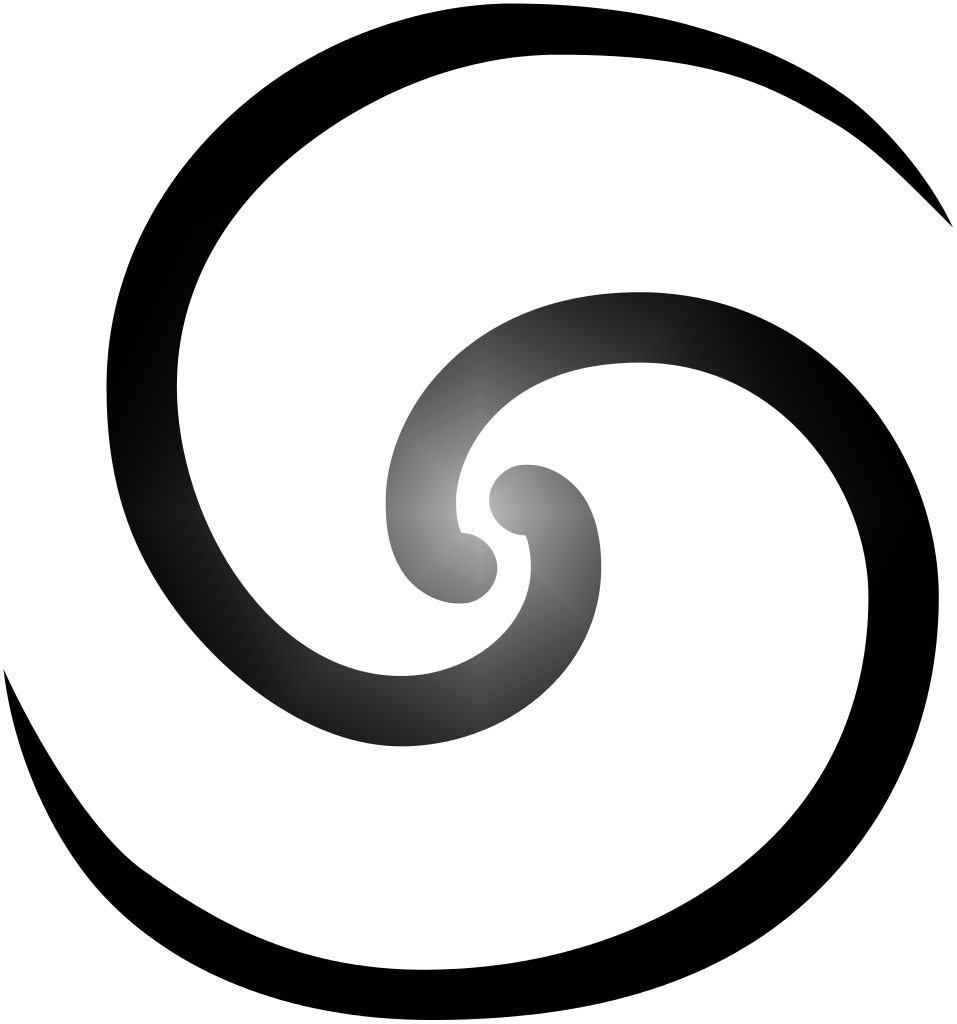 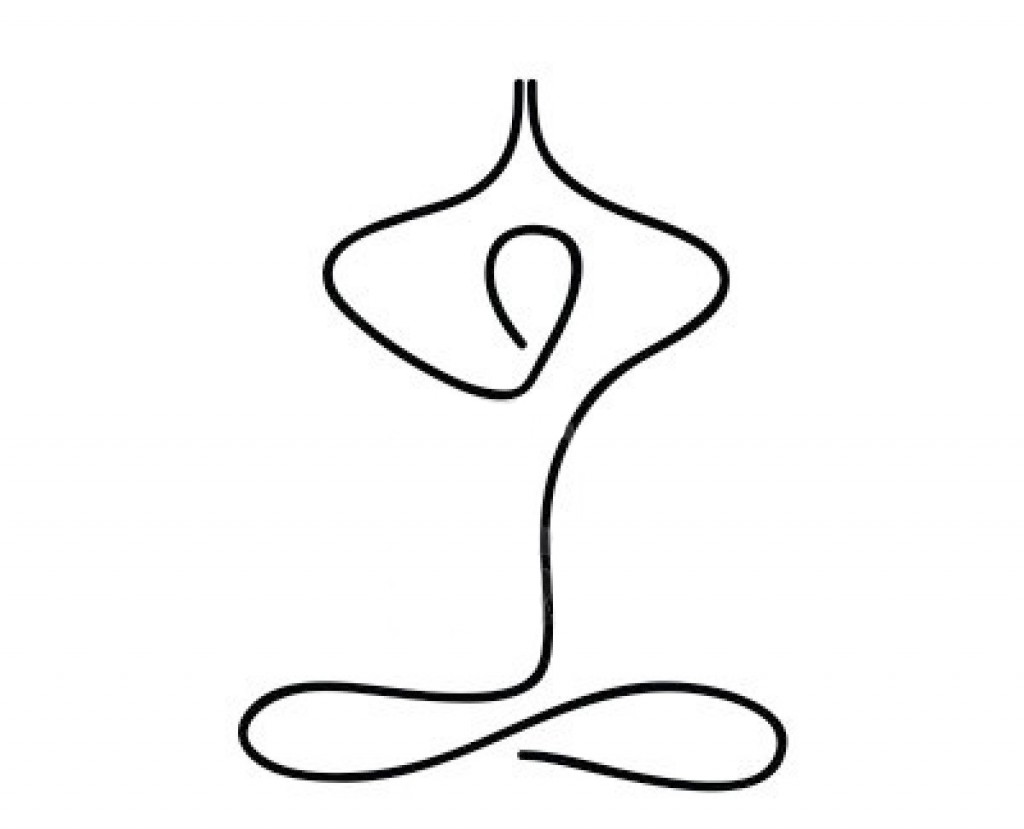 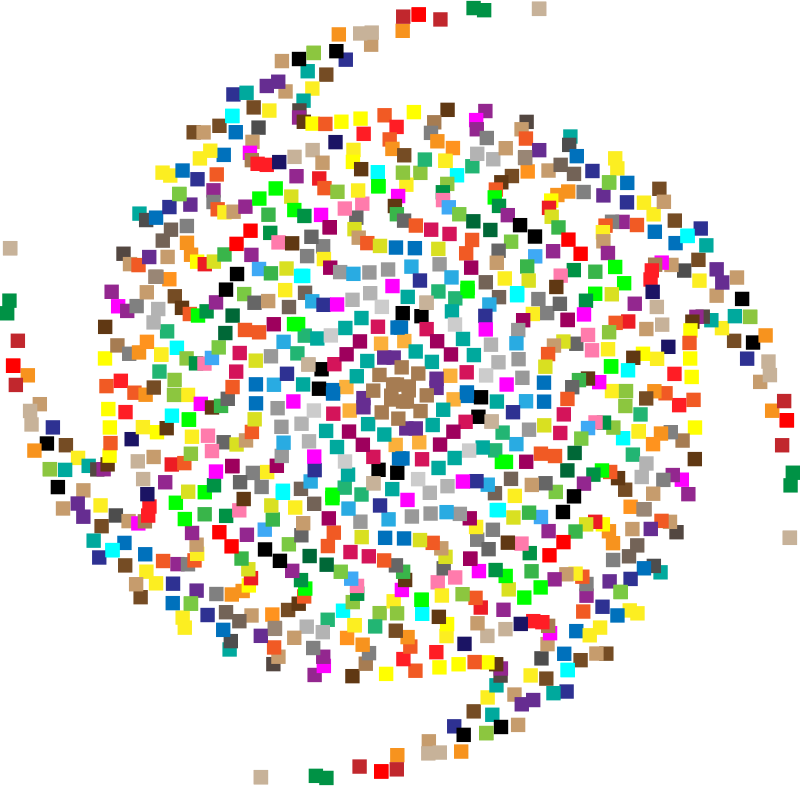 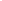 [Speaker Notes: Robert

Commençons par faire un exercice de pleine conscience de soi.
Asseyez-vous le plus confortablement possible dans une position qui vous permet d’être à la fois éveillé(e), attentif(ve) et à l’aise.
Vous pouvez mettre vos pieds à plat sur le sol et poser les mains sur les genoux, les paumes vers le haut ou vers le bas, en fonction de ce qui est le plus confortable pour vous.
N’hésitez pas à fermer les yeux à moitié ou complètement.
Écoutez ma voix, qui vous guidera durant l’exercice.
Portez doucement attention à votre respiration. Nul besoin de changer votre façon de respirer; remarquez simplement votre respiration.

Ne vous préoccupez pas du temps.
Prêtez simplement attention :
À l’inspiration
À l’expiration
Si, à un moment donné, votre esprit s’éloigne, faites preuve de gentillesse à votre égard, reconnaissez cette pensée, laissez-la aller et ramenez votre attention sur l’objet de votre attention, c’est-à-dire votre respiration.
Inspiration
Expiration

Maintenant, nous allons prendre une minute complète de respiration pour prendre conscience de nous.
Je vous ferai signe lorsque la minute se sera écoulée.
Continuez simplement à vous concentrer sur votre respiration.]
Un aperçu rapide des résultats du sondage de la semaine dernière (3)
Sur les réponses à option fermée, les 2 premières réponses prévalent
Sur les questions ouvertes, gros merci, beaucoup de commentaires positifs
À considérer : le débreffage, les minutes et le moment
https://gccollab.ca/blog/view/14612094/dlcp-s3-8-leleadercompatissant-couter-d-cisions-souhaitebonheur#elgg-object-14660835
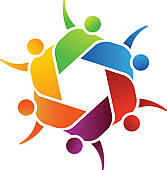 [Speaker Notes: Alejandro

((Montrez le group sur gccollab, et lire : ))
Just en bas d’enregistrement du troisième session :
Sur les réponses à option fermée, la grande majorité de ceux qui ont répondu sont dans les 2 premières réponses, qui sont les réponses souhaitées
l'effort que vous faites est le bon effort, continuez! ne lâche pas
La grande majorité des commentaires sont positifs, alors merci
La chose à considérer est les minutes et le moment du débreffage des exercices

https://gccollab.ca/blog/view/14612094/dlcp-s3-8-leleadercompatissant-couter-d-cisions-souhaitebonheur#elgg-object-14660835]
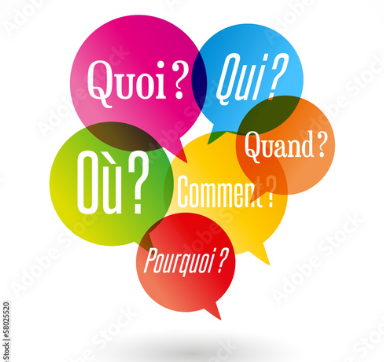 Compte rendu de la semaine 3
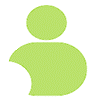 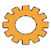 Aimeriez-vous partager vos idées?

Votre système de jumelage

Votre pratique
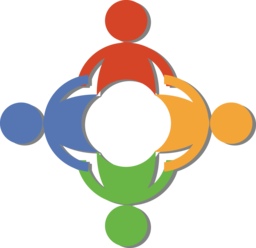 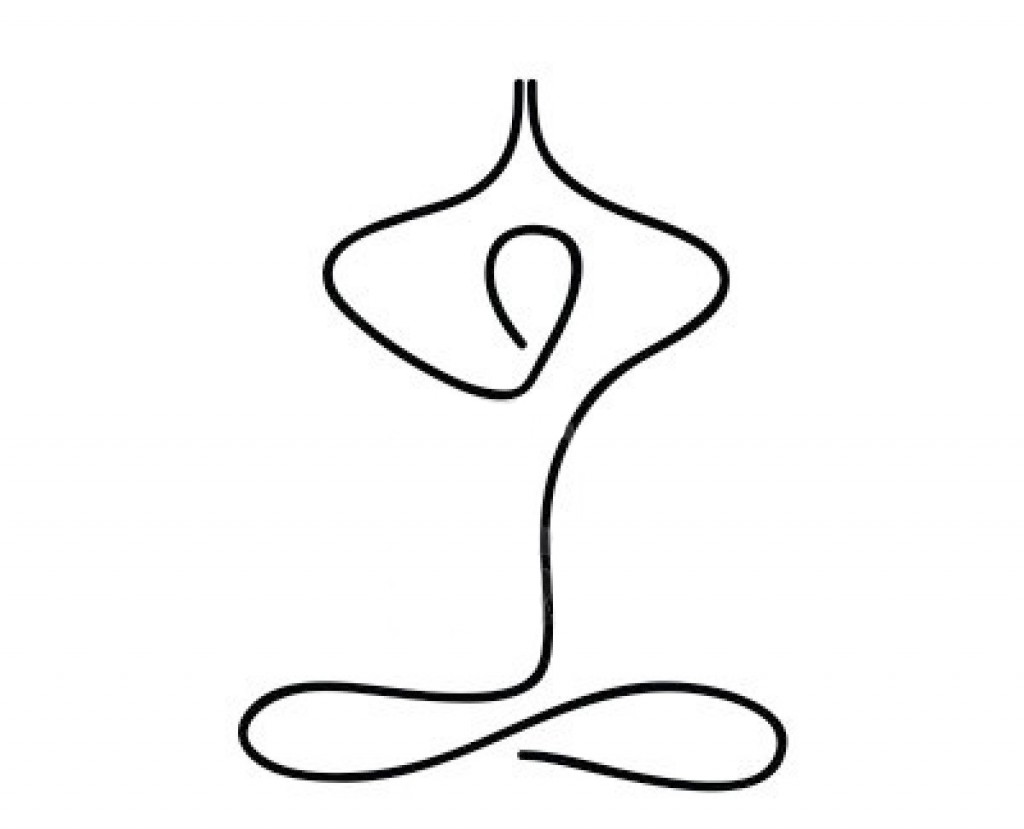 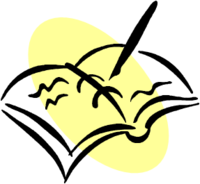 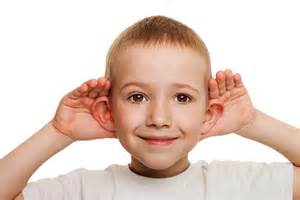 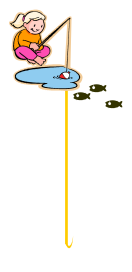 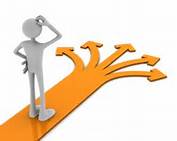 Débriefing
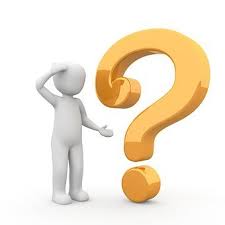 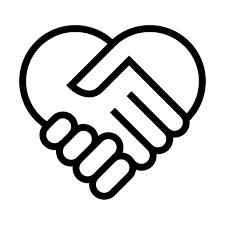 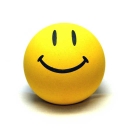 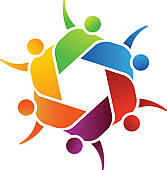 Quelque chose manque-t-il?
[Speaker Notes: Robert 

(cliquez)
Pour ceux et celles qui souhaitent intervenir, levez la main ou écrivez dans le salon de clavardage. J’aimerais maintenant qu’environ trois personnes partagent leurs réflexions sur leurs expériences ou ce qu’elles ont retenu de la séance de la semaine dernière.

(cliquez)
Ces réflexions peuvent notamment porter sur les sujets suivants : 
Le journal de gratitude
La respiration ou le scan corporel dans un état de pleine conscience
L’écoute consciente
La prise de décision consciente
Je vous souhaite du bonheur

(cliquez)
Quelque chose manque-t-il?]
Programme – semaine 4, L’autocompassion(clarté et compassion)
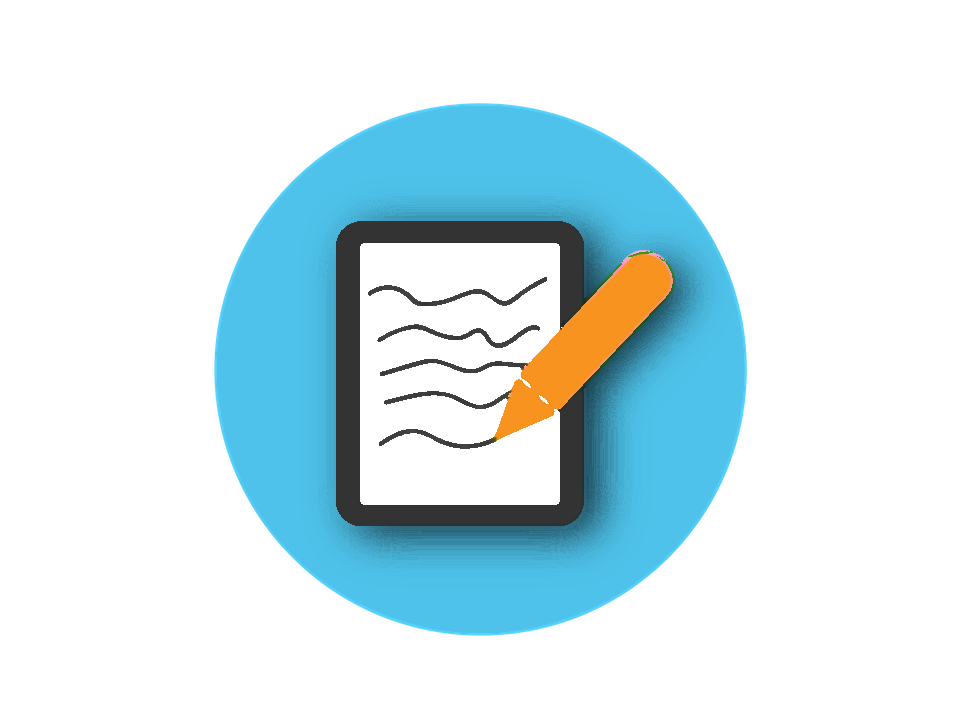 Exercice de centrage
Compte rendu de la semaine passée
Pleine conscience – boire de l'eau
Nettoyage conscient de son environnement
Autocompassion dans un état de pleine conscience
Choses à accomplir cette semaine
Retour sur la séance
[Speaker Notes: Robert]
Pleine conscience – boire de l'eau
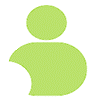 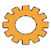 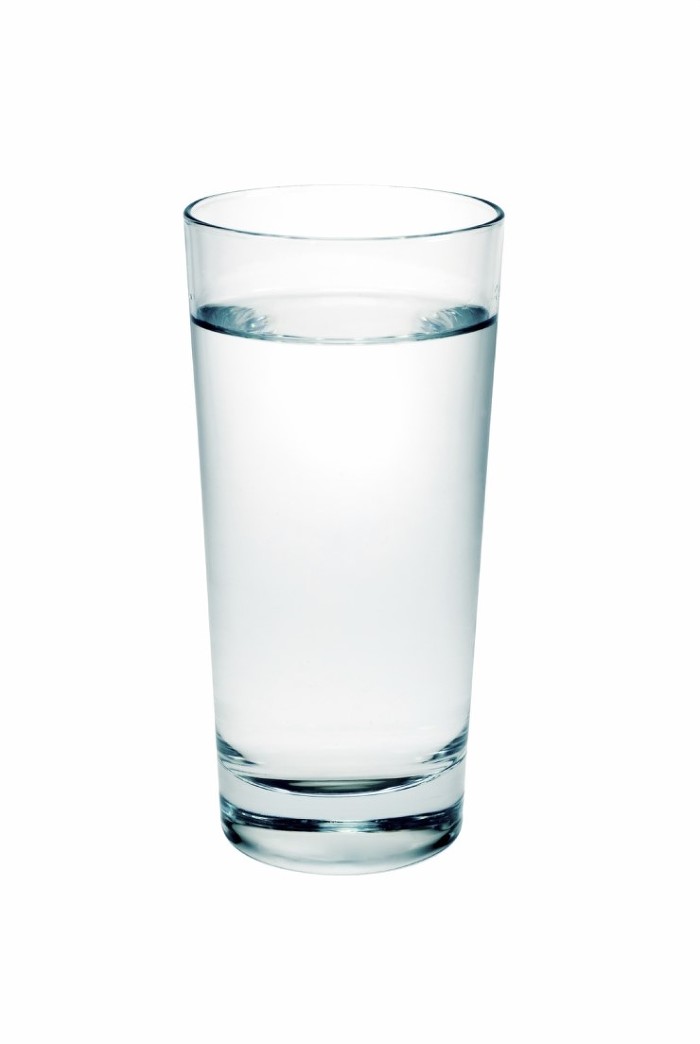 Asseyez-vous le dos droit et le plus confortablement possible
Concentrez doucement votre attention sur votre respiration
Prenez un moment pour réfléchir aux origines de cette eau
Continuez de respirer...
Réfléchissez au parcours que cette eau a dû faire pour parvenir jusqu’à vous...
[Speaker Notes: Carmen

(pendant que vous guidez les participants tout au long de cet exercice, prenez le temps nécessaire, ne précipitez pas les choses, marquez des pauses… cet exercice devrait durer cinq bonnes minutes)
Avec votre verre d’eau dans la main, réfléchissez aux origines de cette eau. Continuez de respirer profondément et de concentrer votre attention sur l’eau.
Réfléchissez au parcours que cette eau a dû faire pour parvenir jusqu’à vous, à sa source et à son cycle. L’eau s’évapore, forme des nuages, retombe sous forme de pluie pour alimenter les lacs et les rivières, puis est prélevée pour être acheminée vers nos maisons, après être sans doute passée par l’usine de traitement des eaux, pour arriver jusqu’à nous par le robinet ou dans une bouteille d’eau afin que nous puissions la boire.
Prenons un moment pour réaliser à quel point nous sommes chanceux d’avoir de l’eau potable à boire à volonté. Prenons une gorgée et savourons-la un peu plus longtemps, sentez sa température, sentez comme elle hydrate votre corps, et savourez pleinement le moment où votre corps l’absorbe.
Lorsque vous êtes prêt, je vous invite à ouvrir les yeux et à revenir dans la réalité.]
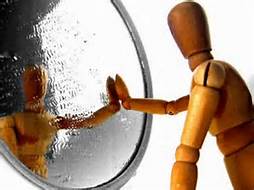 Autocompassion – Définition
L’autocompassion consiste à adopter un sentiment de bienveillance envers soi-même dans les moments où on pourrait se sentir inadéquat, en situation d’échec ou en souffrance. 
La Dre Kristin Neff inclut dans la définition de l’autocompassion trois composantes principales, soit la bienveillance envers soi-même, une humanité commune, et la pleine conscience :
Bienveillance envers soi-même : se traiter avec gentillesse et douceur
Humanité commune : reconnaissance de la normalité des échecs et des souffrances dans la vie humaine
Pleine conscience : acceptation et reconnaissance des émotions et des sentiments négatifs, sans pour autant que ceux-ci prennent le dessuset sans porter de jugement
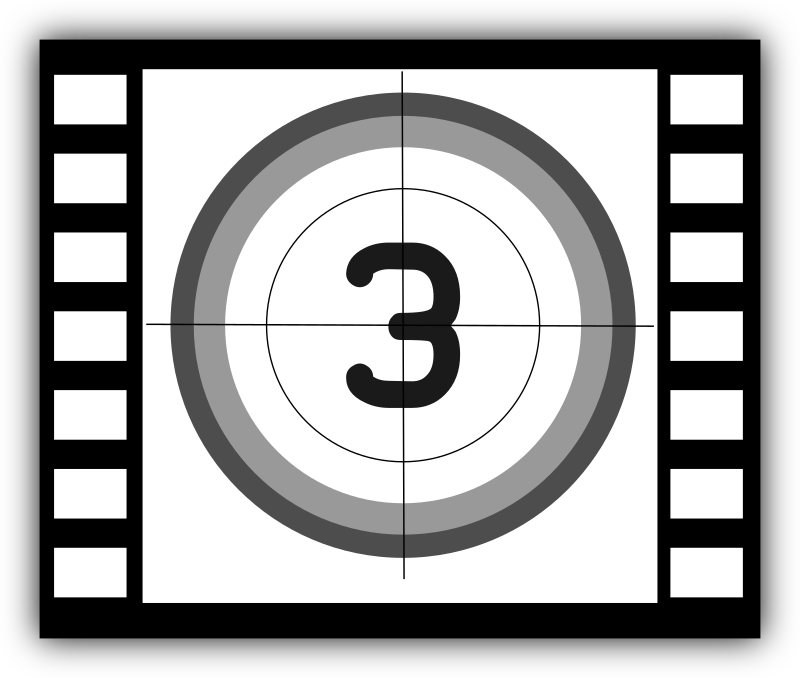 L’autocompassion : https://www.youtube.com/watch?v=ErzUlNhtz5Q
[Speaker Notes: Carmen

(lire les 2 puces principales)
La vision idéalisée du bonheur éternel que nous ont transmis les contes de fées de notre enfance n’existe pas réellement. Nous devons tous surmonter des difficultés chaque jour, et l’échec personnel fait partie de l’existence humaine. Nous sommes tous des êtres humains complexes, aux prises avec des difficultés constantes. L’expérience humaine est semée d’embûches, et nous connaissons tous l’échec. Comment réagissons-nous à ces échecs? 

(lisez les sous-puces de la deuxième puce)
voici une courte vidéo sur l'auto-compassion - https://www.youtube.com/watch?v=ErzUlNhtz5Q 

Ressources en français :
3 min – Qu’est-ce que la compassion envers soi-même? : https://www.youtube.com/watch?v=skw9M-mC9v4
3 min – Self-Compassion Part 1 Kristin Neff : https://www.youtube.com/watch?v=Tyl6YXp1Y6M (sous-titres en français)
Qu’est-ce que la compassion envers soi-même? : https://www.youtube.com/watch?v=skw9M-mC9v4
5 min – Apprendre à être bienveillant envers soi-même : https://www.youtube.com/watch?v=RKZ7MGQQXXI
Compassion – https://fr.wikipedia.org/wiki/Compassion
Souffrance – https://fr.wikipedia.org/wiki/Souffrance
Kristin Neff – https://fr.wikipedia.org/wiki/Kristin_Neff
Pleine conscience – https://fr.wikipedia.org/wiki/Pleine_conscience

Ressources en anglais :
Wikipedia : https://en.wikipedia.org/wiki/Self-compassion
Self-Compassion Part 1 Kristin Neff : https://www.youtube.com/watch?v=Tyl6YXp1Y6M (sous-titres en français)
Livre intitulé You Can't Give What You Don't Have : https://www.amazon.ca/Cant-Give-What-Dont-Have-ebook/dp/B07CYC32WT]
Les cinq mythes de l’autocompassion (1/2)
Pour la plupart des gens, la compassion est une qualité des plus louables. 
Elle se veut l’expression des qualités suivantes : gentillesse, clémence, tendresse, bienveillance, compréhension, empathie, sympathie et solidarité, assorties du besoin d’aider d’autres créatures vivantes, tant humaines qu’animales, en détresse.
Mais pour bon nombre de gens, l’autocompassion a plutôt une connotation négative et est synonyme d’apitoiement, d’égocentrisme, de complaisance, de narcissisme et d’égoïsme pur et simple. Encore aujourd’hui, de nombreuses générations semblent croire que si nous ne nous blâmons et ne nous punissons pas nous-mêmes lorsqu’on commet un geste répréhensible, nous risquons la complaisance morale, une échappatoire égoïste et le péché d’orgueil mal placé.
Les cinq mythes de l’autocompassion :
L’autocompassion est une forme d’apitoiement sur soi
L’autocompassion est un signe de faiblesse
L’autocompassion amène l’autocomplaisance
L’autocompassion équivaut à du narcissisme
L’autocompassion est de l’égoïsme
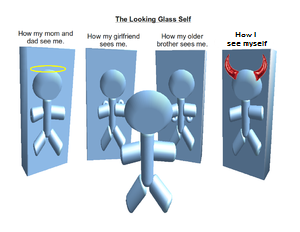 [Speaker Notes: Carmen

Selon la Dre Kristin Neff, il existe cinq mythes de l’autocompassion.
Les gens n’ont aucun problème à voir la compassion comme une qualité des plus louables, particulièrement lorsqu’elle est dirigée vers les autres.  
La compassion est l’expression de qualités comme la gentillesse, la compréhension et l’empathie, assorties du besoin d’aider.
À l’inverse, l’autocompassion est vue sous un mauvais œil et est synonyme d’apitoiement ou d’égoïsme… au point où si nous ne nous blâmons et ne nous punissons pas nous-mêmes pour un geste répréhensible, nous risquons la complaisance morale, une échappatoire égoïste et le péché d’orgueil mal placé.
Il existe cinq mythes de l’autocompassion
(lire les 5 mythes sur la diapositive)

Ressources en français :
Article de Kristin Neff* intitulé « La physiologie de l’autocompassion » : https://meditation-pleine-conscience-la-rochelle.fr/content/article-de-kristin-neff-%C2%AB%C2%A0la-physiologie-de-lauto-compassion%C2%A0%C2%BB

Ressources en anglais :
The Five Myths of Self-Compassion : http://greatergood.berkeley.edu/article/item/the_five_myths_of_self_compassion]
Les cinq mythes de l’autocompassion (2/2)
le miroir de soi
Comment mon conjoint ou ma conjointe me voit
Comment je me perçois
Comment ma mère et mon père me voient
Comment mon frère aîné me voit
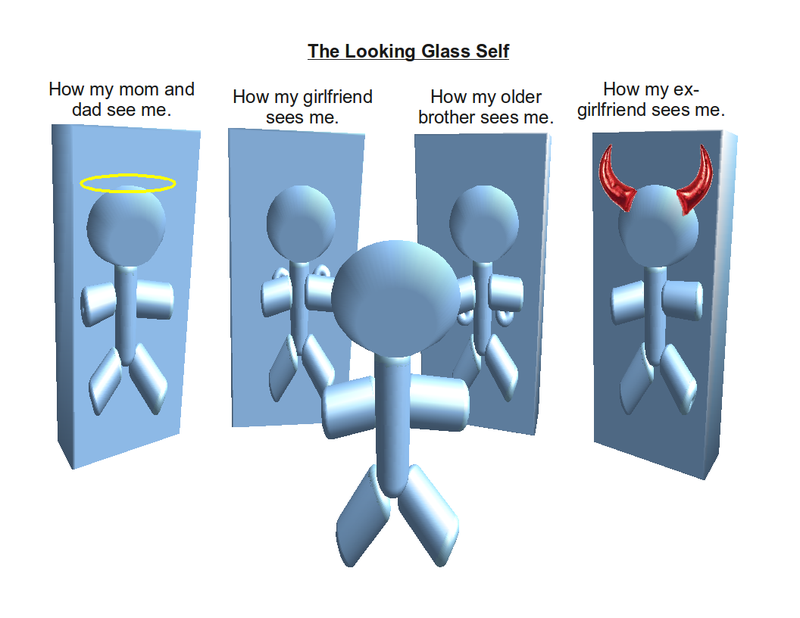 [Speaker Notes: Carmen

Ce que je suis sur le point de dire pourrait vous rejoindre ou être interprété différemment par chacun d’entre nous. Il est question ici de la façon dont nous sommes perçus.

Dans cet exemple :
(clic)
Comment ma mère et mon père me voient – surtout lorsque nous sommes jeunes et qu’ils croient que nous sommes des anges et des enfants quasi parfaits
(clic)
Comment mon conjoint ou ma conjointe me voit – particulièrement pendant la « phase de lune de miel », c’est-à-dire comme quelqu’un de fort, brillant, beau, drôle et intelligent
(clic)
Comment mon frère aîné me voit – la plupart du temps, mon frère aîné me voyait comme quelqu’un de faible
(clic)
Comment je me perçois – habituellement, je suis la personne la plus implacable à mon endroit, peut-être parce que de mon point de vue, je regarde vers l’extérieur et vers les autres… Si cela est votre cas, il est temps de changer de point de vue et de vous percevoir vers l’intérieur, vers ce que vous êtes au plus profond de vous]
Pleine conscience – autocompassion
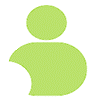 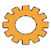 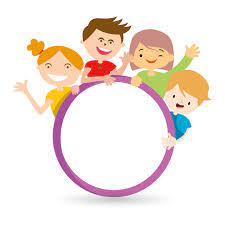 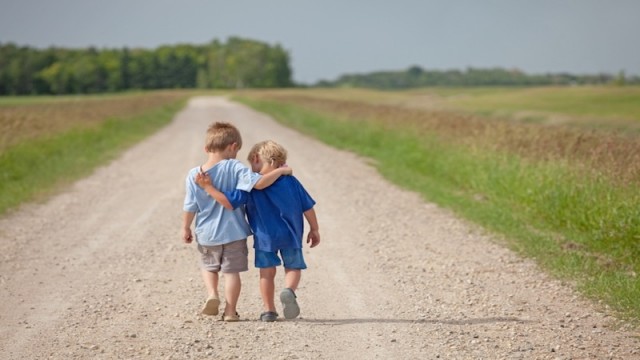 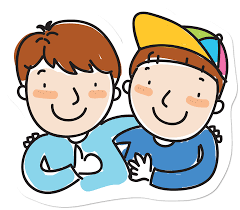 [Speaker Notes: Carmen

(Choisissez l'un d'entre eux)
5 min – Une pause d’autocompassion : https://vimeo.com/470384287 OR
Ou encore, vous pouvez guider les participants tout au long d’un exercice d’autocompassion, comme suit…
Je vais nous guider tout au long d’un exercice d’amour et de bienveillance similaire et plus court
Pensez à un événement qui vous a marqué, qui vous a perturbé et que vous ne semblez pas pouvoir oublier. Idéalement, pensez à quelque chose de léger pour cet exercice… 
Rappelez-vous, nous sommes tous dans le même bateau (marquer des pauses entre les phrases, employer le « je » pour deux de ces énoncés, puis le « nous » pour les deux autres)
Faites que je sois (nous soyons tous) en sécurité
Faites que je sois (nous soyons tous) en paix
Faites que je sois (nous soyons tous) bienveillant(s) envers moi-même (nous-mêmes)
Faites que je m’accepte tel que je suis (nous nous acceptions tous tels que nous sommes)

Ressources en français : 
5 min – Apprendre à être bienveillant envers soi-même : https://www.youtube.com/watch?v=RKZ7MGQQXXI
5 min – Une pause d’autocompassion : https://vimeo.com/470384287 
8 min – La pause d’autocompassion : https://www.youtube.com/watch?v=Fevw8ahkeeU
Méditation guidée : votre moment d’autocompassion (17 min) – https://www.youtube.com/watch?v=nQSAcY-7Xic 

Ressources en anglais :
Source : https://centerformsc.org/practice-msc/guided-meditations-and-exercises/
Pause d’autocompassion, 5 min : https://self-compassion.org/wp-content/uploads/2020/08/self-compassion.break__01-cleanedbydan.mp3]
Nettoyage conscient de son environnement
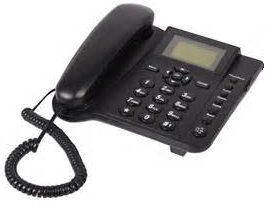 Relever le petit défi qui consiste à prendre conscience des distractions autour de nous
Faire des appels ou, de nos jours, utiliser MS Teams en y consacrant toute notre attention
La pleine conscience numérique, étape ultime de la transformation
Plus de conscience dans nos emails?
Prendre connaissance de l’histoire du singe et du panda et s’en inspirer : https://www.youtube.com/watch?v=5nsySCMH36s
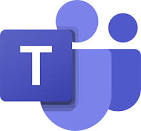 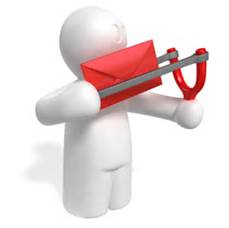 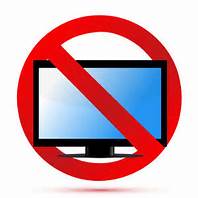 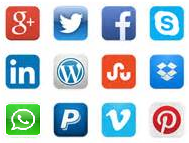 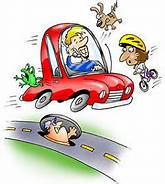 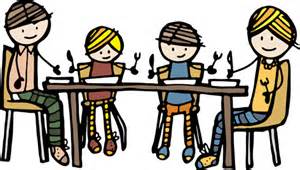 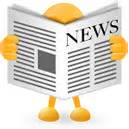 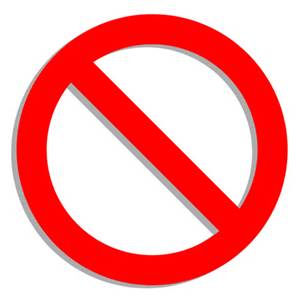 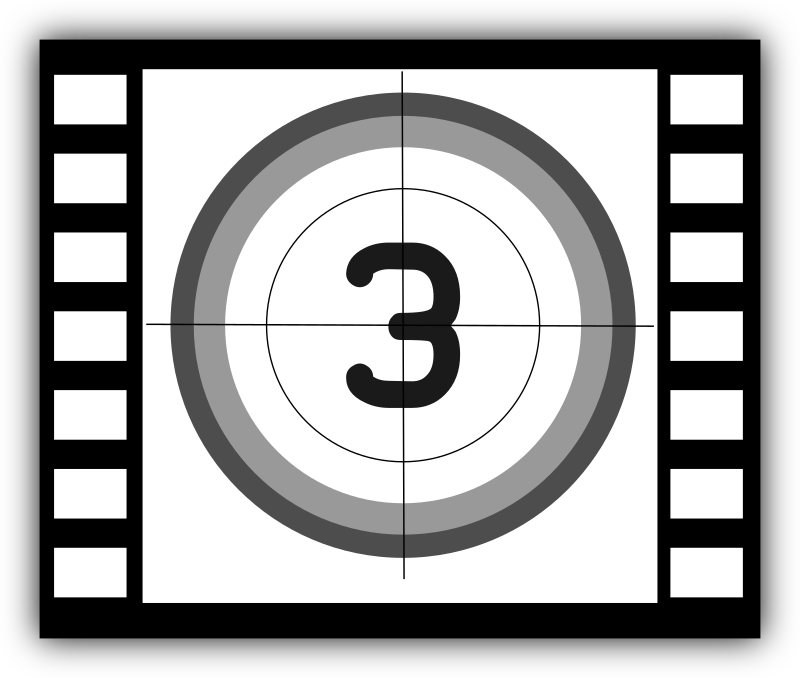 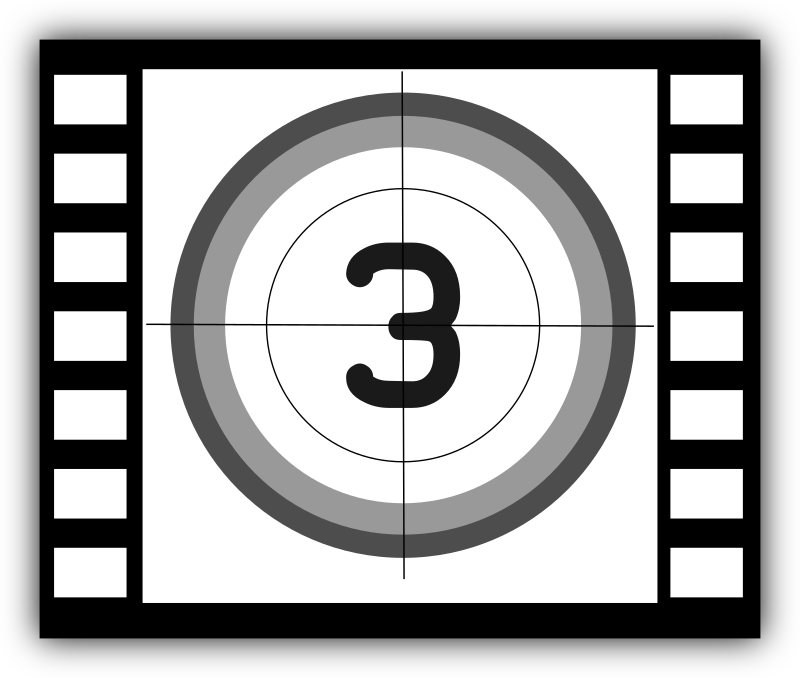 https://www.youtube.com/watch?v=qBBy5Jx_xrQ 
https://www.youtube.com/watch?v=5nsySCMH36s
[Speaker Notes: Robert

J’aimerais à présent passer à un autre sujet, soit le nettoyage de nos environnements.

(clic)
Lorsque vous répondez au téléphone et que vous parlez aux autres, débarrassez-vous des distractions autour de vous. De même, lorsque vous utilisez MS Teams, tentez de sourire lorsque votre caméra est activée, cela fait toute la différence.Appelez quelqu’un aujourd’hui en ayant pour objectif de lui accorder toute votre attention et d’être le plus présent possible tout au long de l’appel. Cela peut signifier de résister à la tentation de faire plusieurs tâches à la fois pendant que vous parlez. Cela peut aussi signifier que vous prenez quelques instants pour vous renseigner en toute bonne foi sur la journée de la personne avec qui vous parlez.  S’il s’agit d’un appel particulièrement difficile, vous pourriez vous exercer à taire vos répliques tranchantes pour répondre plutôt avec empathie tout en demeurant fidèle à vous-même.
(clic)
Pratiquer la pleine conscience numérique – certains articles recommandent de ne plus regarder d’écrans une ou deux heures avant de se mettre au lit ou, à défaut, quelques minutes avant, puisque cela aide à avoir un sommeil pleinement conscient. Il m’arrive parfois de regarder mon écran quand je suis dans mon lit. Est-ce que c’est le cas d’autres personnes?Il pourrait être une bonne idée également de revoir les notifications que vous recevez. Pour ma part, j’ai désactivé toutes les notifications automatiques qui n’apportent rien dans ma vie.
(clic)
Faites attention lorsque vous rédigez des courriels. Lorsque je travaillais pour une entreprise de TI, il a fallu à un moment donné que j’envoie un courriel dans lequel j’expliquais que je devais révoquer les droits à un site. J’ai alors demandé à un collègue de lire le courriel avant de l’envoyer. Lorsque je le peux, je conserve les courriels dans mes brouillons un jour ou deux pour m’assurer que je fais bel et bien preuve de compassion envers les destinataires.Voici une vidéo qui explique comment s’exercer à rédiger des courriels en faisant preuve de bienveillance : https://www.youtube.com/watch?v=qBBy5Jx_xrQ (sous-titres en français)
(clic)
Lorsque vous êtes à la table, fermez la télévision, évitez de lire et prenez le temps de vivre pleinement le moment.  
(clic)
Lorsque vous conduisez, accordez toute votre attention au moment présent et évitez les distractions.

Regardons maintenant la vidéo suivante qui raconte l’histoire du singe et du panda. Peut-être saura-t-elle nous inspirer, qui sait : https://www.youtube.com/watch?v=5nsySCMH36s (sous-titres en français)


Ressources en français : 
La pleine conscience numérique, étape ultime de la transformation : ttps://www.sysk.fr/2018/11/13/pleine-conscience-numerique-transformation/ 
Plus de conscience dans nos emails? : https://positiveleadership.fr/plus-de-conscience-dans-nos-emails
Communiquer en pleine conscience : https://www.mindspacewellbeing.com/fr/communiquer-en-pleine-conscience/

Ressources en anglais :
Phone call : https://gcconnex.gc.ca/blog/view/14813318/day-1721-days-challenge-kindspring-make-a-mindful-phone-call
Digital Mindfulness : https://learn.rumie.org/jR/bytes/practice-digital-mindfulness-for-wellbeing
How to Manage Emails Mindfully : https://www.mindspacewellbeing.com/fr/communiquer-en-pleine-conscience/
Panda story : https://www.youtube.com/watch?v=5nsySCMH36s]
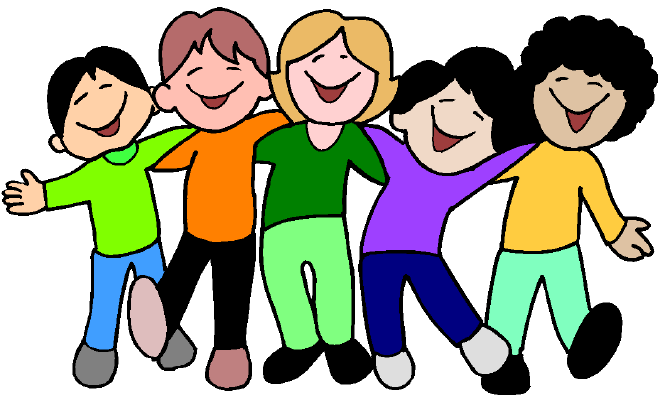 Choses à accomplir cette semaine
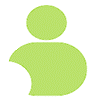 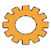 Connexion – système de Jumelage  – une fois par semaine 
Journal de gratitude – quotidiennement
Exercez ce qui est sur la diapositive suivante
Votre pratique jusqu’à 10 minutes et continuez à pratiquer tous les jours de la semaine
Scan corporel ou respiration10 min – Pleine Conscience Débutant - Youtube 10 min – Pleine Conscience pour Débutant – YouTube 
Autocompassion5 min – Une pause d’autocompassion - Vimeo8 min – La pause d’autocompassion - YouTube10 min – Autocompassion - YouTube
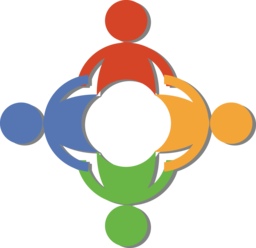 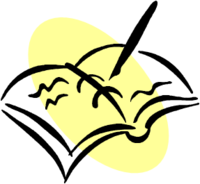 [Speaker Notes: Robert

(lire/paraphraser la diapositive)

Tentez de vous exercer pendant de plus longues périodes chaque jour si cela vous est possible et si vous vous sentez à l’aise ou à la hauteur. Si vous croyez que ce n’est pas possible pour vous, tentez de vous exercer chaque fois que vous le pouvez. Il vaut mieux s’exercer, par exemple, deux minutes chaque jour que de ne rien faire du tout. Il est également plus bénéfique de faire des exercices de pleine conscience de deux minutes tout au long de la journée. Comme vous l’avez sans doute compris, l’essentiel est de s’exercer.

Ressources : 
Scan corporel ou respiration10 min – Pleine Conscience Débutant : https://www.youtube.com/watch?v=PLyuSZhyBV410 min – Pleine conscience pour débutants 🎧🎙 Cédric Michel : https://www.youtube.com/watch?v=PTsk8VHCZjM20 min – (1) Méditation Guidée Pleine Conscience (Scan Corporel) : https://www.youtube.com/watch?v=UnK47wWTVZk20 min – (1) Méditation bodyscan : https://www.youtube.com/watch?v=gN5_D4xeo9c
Autocompassion5 min – Une pause d’autocompassion : https://vimeo.com/470384287 8 min – La pause d’autocompassion : https://www.youtube.com/watch?v=Fevw8ahkeeU10 min – Viens méditer avec Mon équilibre UL | Carmen Pedneault – Autocompassion: https://www.youtube.com/watch?v=DQQniKP5GHI 15 min – Pratique d’autocompassion : https://vimeo.com/466742570 17 min – Méditation guidée : votre moment d’autocompassion : https://www.youtube.com/watch?v=nQSAcY-7Xic 18 min – Pleine Conscience pour Bien Démarrer la Journée ☀️ : https://www.youtube.com/watch?v=spFKZfWn07k20 min – Pleine Conscience Paix Intérieure : https://www.youtube.com/watch?v=aH7Yfzf8-kk30 min – Développer l’autocompassion : https://www.youtube.com/watch?v=umZpaiLuqCM 

Ressources in English:
- Body scan or Breathing15 mins – https://www.rightlifeproject.com/meditate (may need to scroll down)15 mins – https://soundcloud.com/dharma-gus/15-min-body-scan-augusta-mbsr 
- Self-compassion10 mins – https://soundcloud.com/breathworks-mindfulness/mindfulness-for-women-track-5-self-compassion-meditation10 mins – https://soundcloud.com/user-640851605/self-compassion-giving-and-receiving-meditation-10-minutes   15 mins – https://soundcloud.com/mindfullivingcoach/self-compassion-meditation15 mins – https://soundcloud.com/awakeningcompassion/awakening-compassion-class-4   20 mins – http://self-compassion.org/wp-content/uploads/meditations/LKM.self-compassion.MP3]
Retour sur la séance – Qu’est-ce qui a le plus retenu votre attention?
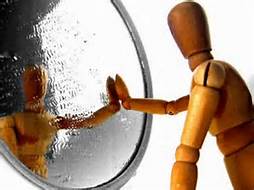 Leadership compatissant
Définition d’autocompassion 
Les cinq mythes de l’autocompassion
Exercices
boire de l’eau conscient
Autocompassion en pleine conscience
Nettoyage conscient
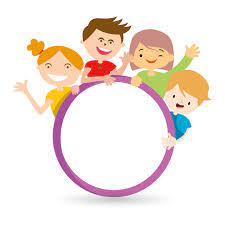 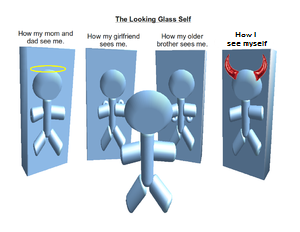 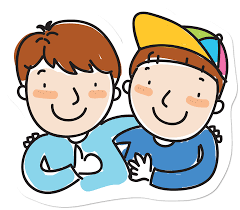 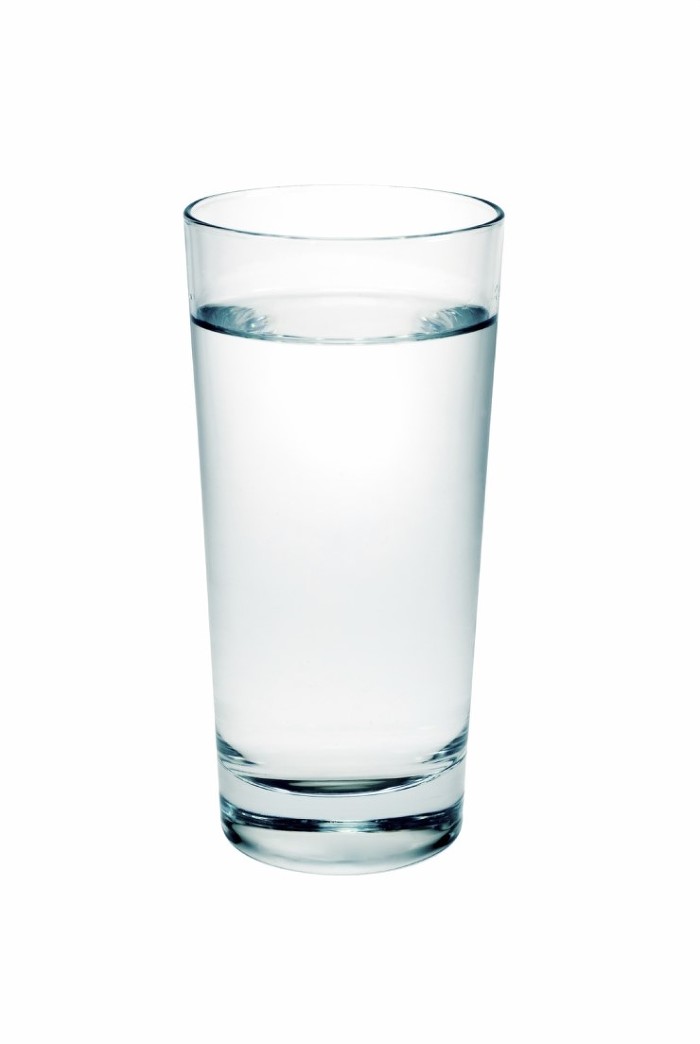 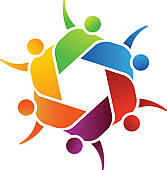 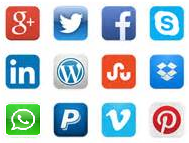 14
[Speaker Notes: Robert

J’aimerais maintenant donner la parole à deux ou trois personnes qui aimeraient faire des rétroactions en plénière. Si vous êtes le premier, ouvrez simplement votre micro et parlez, si vous êtes le deuxième ou le troisième, veuillez lever la main.

(se charger des préparatifs pour les salles de discussion)
Vous aurez maintenant l’occasion de faire part d’une rétroaction, en petits groupes de quatre à six personnes choisies au hasard. Soyez simplement conscient et partagez le temps disponible entre vous.

Bref retour sur l’exercice avec l’eau, l’autocompassion et le nettoyage conscient de son environnement (multimédia et autres).

Parlez de la façon dont l’expérience s’est déroulée pour vous.
Qu’avez-vous appris?
Qu’avez-vous remarqué?
Qu’est-ce qui a été difficile ou excessivement facile?

(ouvrir les salles de discussion)
Une fois terminé, vous pouvez simplement quitter le WebEx.

Je te souhaite du bonheur! / I wish you happiness!]
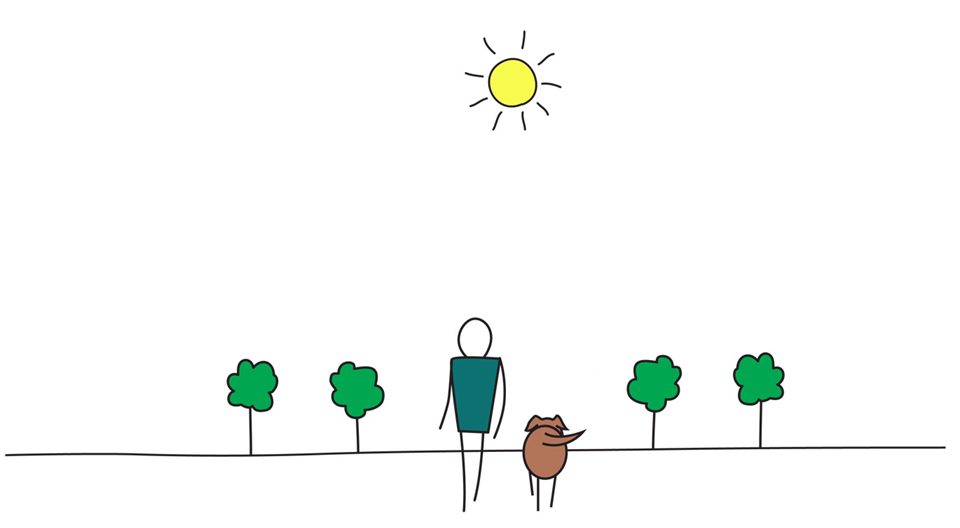 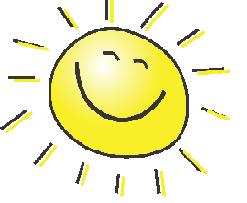 Prenez conscience, soyez heureux